অমর একুশেশহিদ দিবস ও আন্তর্জাতিক মাতৃভাষা দিবস
ছাতক সরকারি বহুমুখী মডেল উচ্চ বিদ্যালয়
ছাতক, সুনামগঞ্জ।
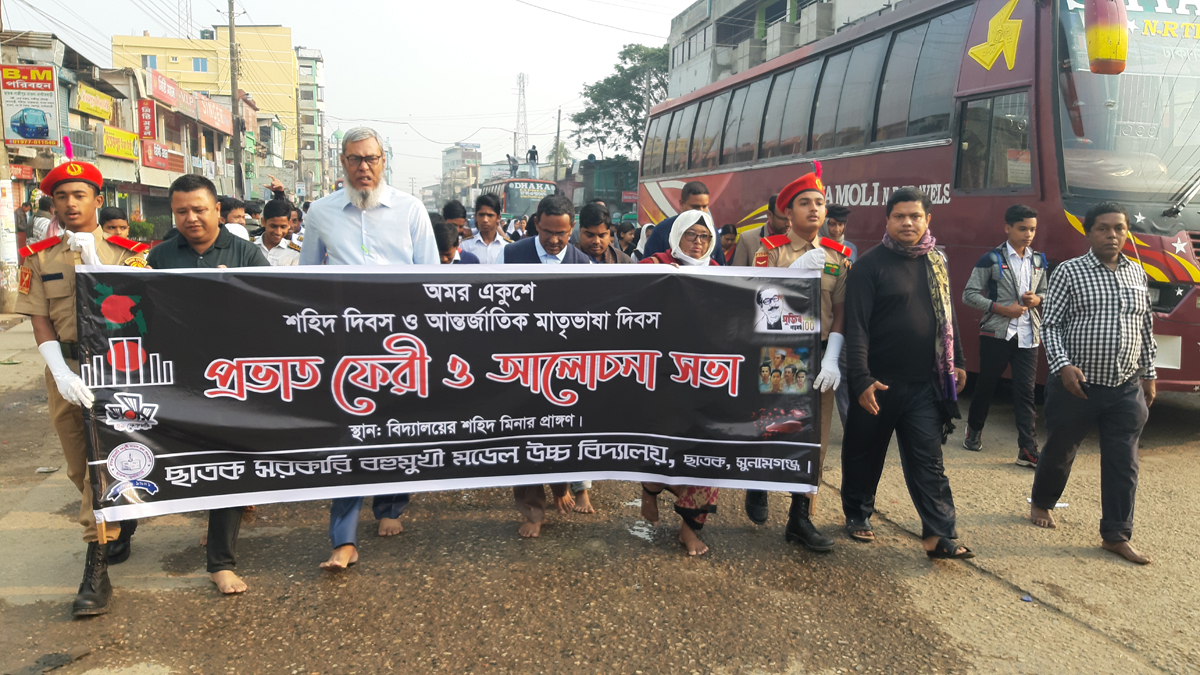 প্রভাত ফেরী
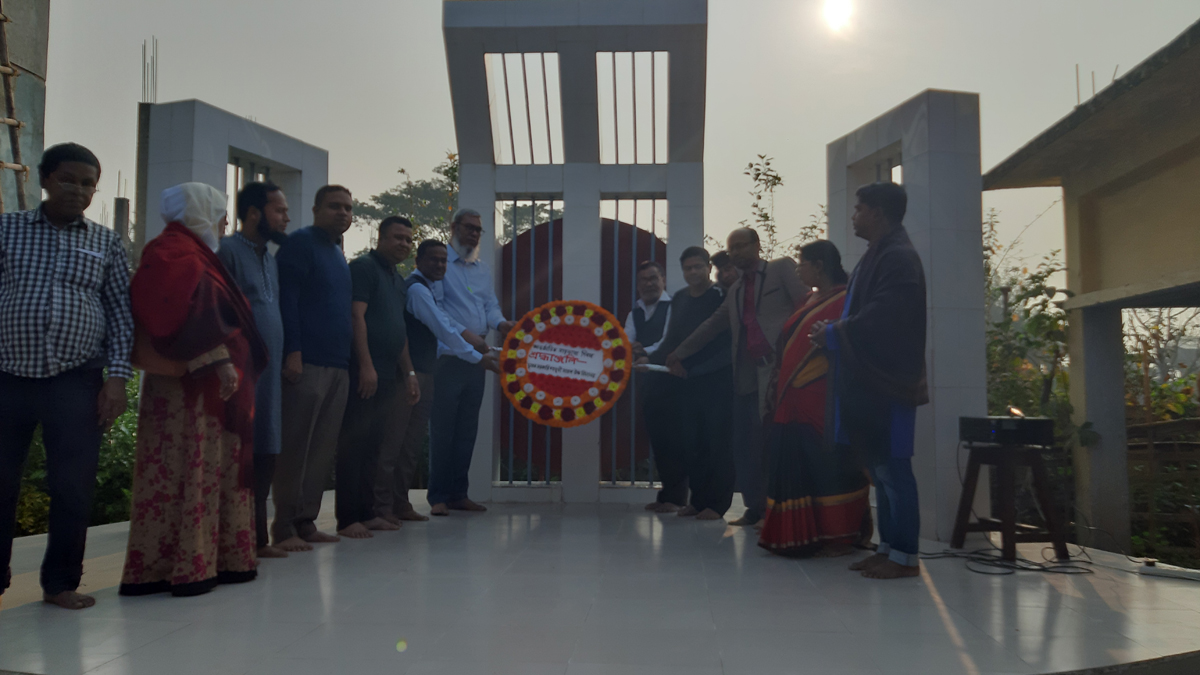 শ্রদ্ধাঞ্জলি প্রদান
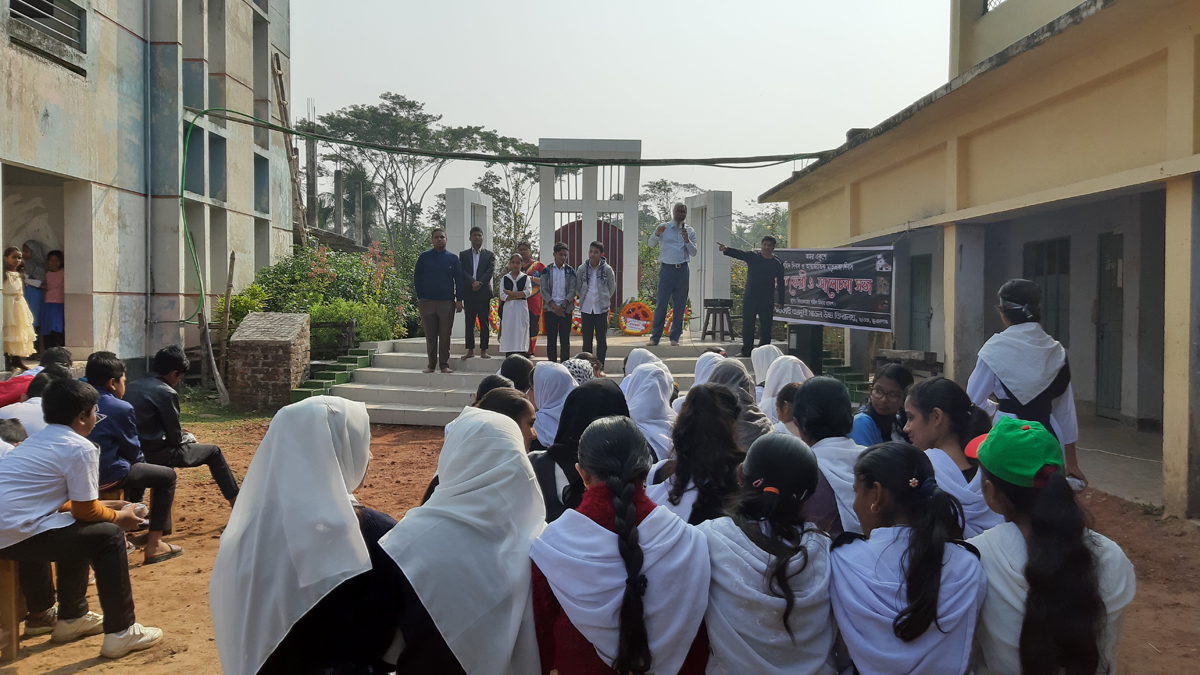 আলোচনা সভা ও পুরস্কার বিতরণ
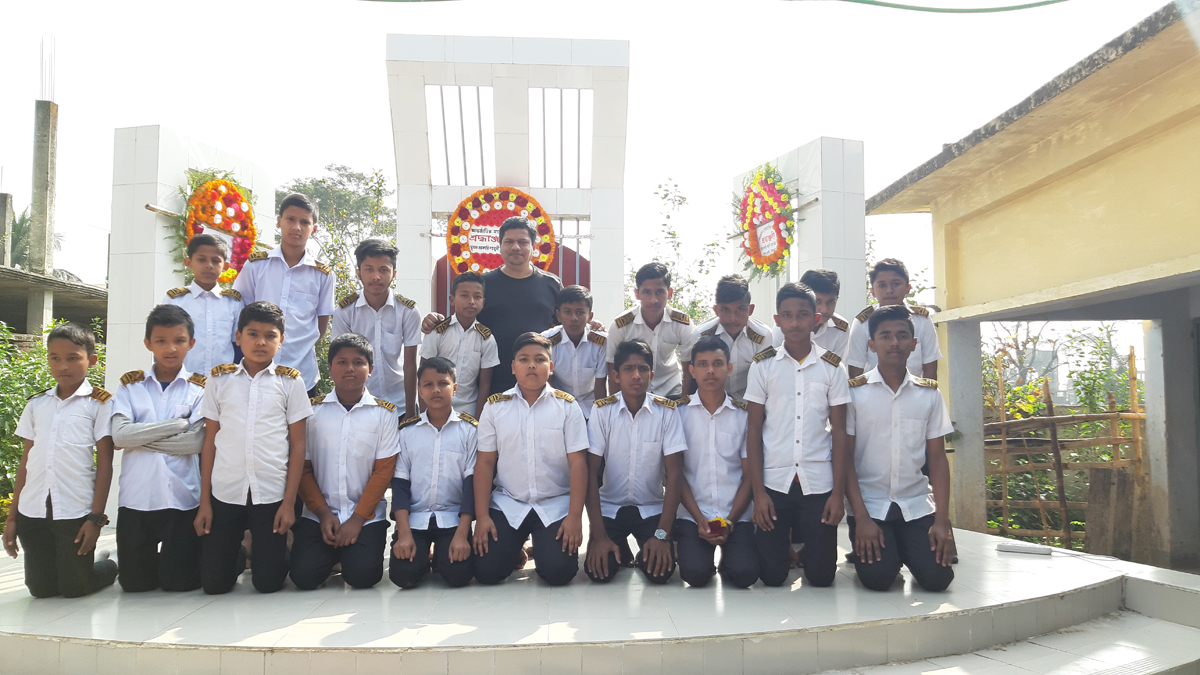 শিক্ষার্থীদের একাংশ